ESDGC AT EIRIAS


WORLD CUP PROJECT
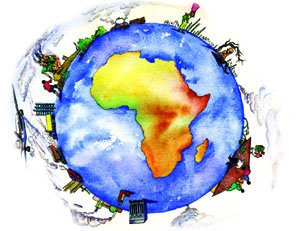 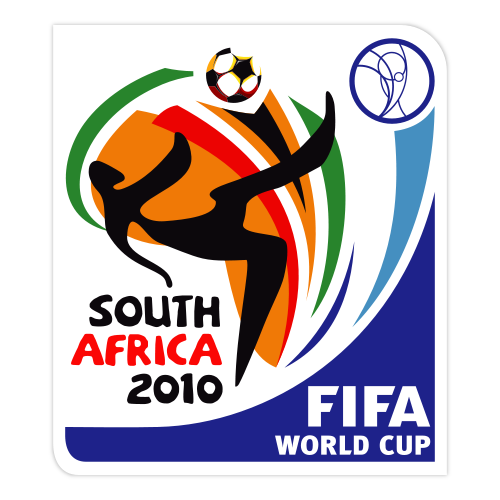 “I am not an Athenian or a Greek,
but a citizen of the world.”

			Socrates (469-399 BC)
What is ESDGC?
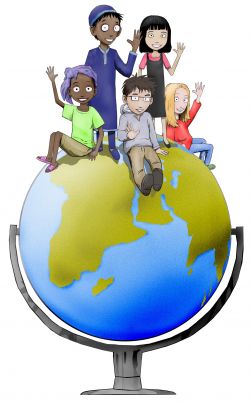 “To provide opportunities for teachers and learners to consider global issues; make links between what is personal, local, national and global; engage in culturally-diverse experiences; critically evaluate their own values and attitudes; and develop skills that will enable them to challenge injustice, prejudice and discrimination.”
				             (WAG, July 2008)
7 Key Themes for ESDGC:

 Wealth & Poverty
 Identity & Culture
 Choices & Decisions
 Health
 Climate Change
 Consumption & Waste
 Natural Environment
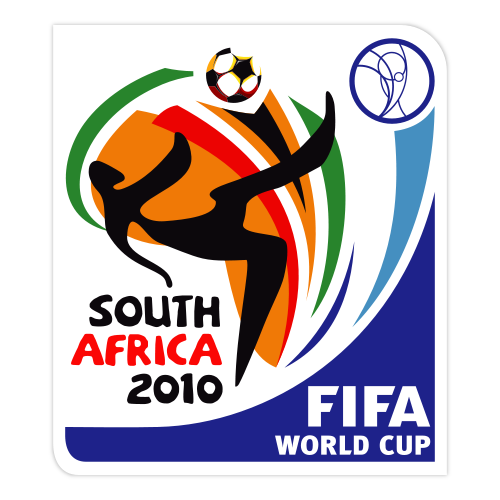 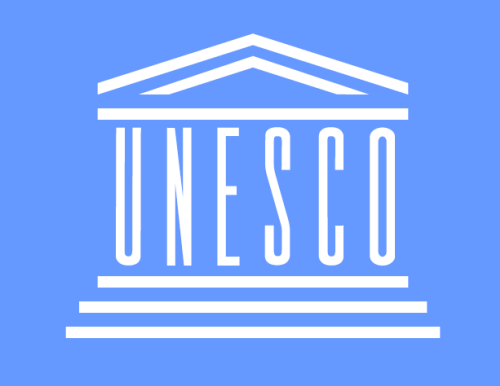 ESDGC Requirements
Under statutory Estyn guidelines ESDGC is now  
    a required  element of schooling in Wales –   
    inspected area

 Must be addressed in all subject areas

 Must be addressed through PSE

 Must be embedded across the entire curriculum 
    and infused throughout the life of the school

 Should not be a ‘bolt-on’ subject

 Not confined to the classroom

 The responsibility of all staff to promote ESDGC

 Partnership activities are fundamental to 
    ESDGC delivery
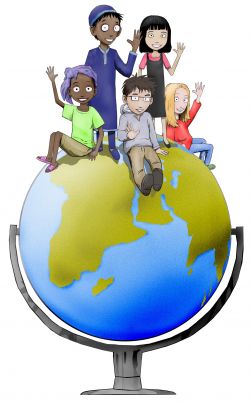 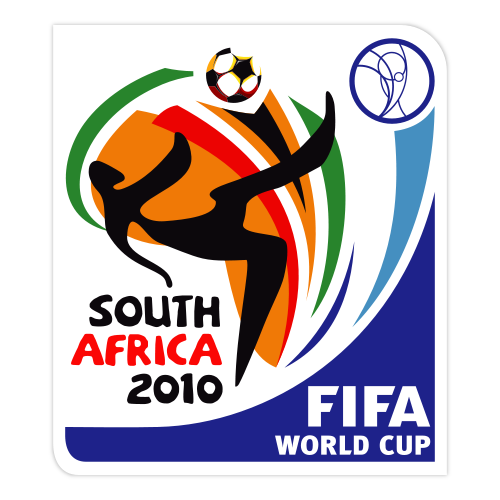 The Project
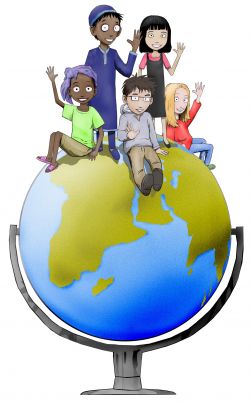 FIFA WORLD CUP 2010 THEMED SUMMER ½ TERM
FIFA WORLD CUP 2010 THEMED ACTIVITY WEEK
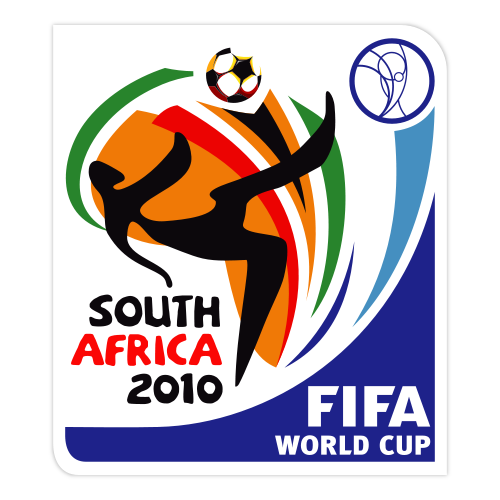 LONG-TERM PARTNERSHIP WITH S. AFRICAN SCHOOL
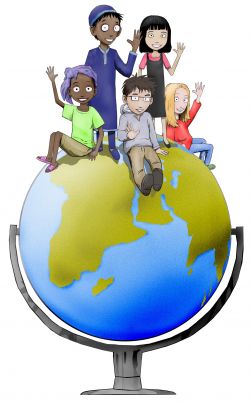 KEY DATES
SPRING TERM 2010

 Form a Focus Group
 Focus Group leads initial research/planning
 Brief School Council – generate pupil ideas
 Establish link with S. African partner school
SUMMER TERM 2010

 Dates t.b.c. –TSG session(s) for Focus Group
 May 4th = Twilight – preparation for ‘World Cup Week’
 May 17th-21st = assembly launch of themed half-term
 June 7-11th – recap PPT delivered by form tutors
 June 11th = World Cup kicks off
 June 7th – July 14th = whole school and House events
 July 5-9th = WORLD CUP WEEK
 July 14th = finals of whole school and House events
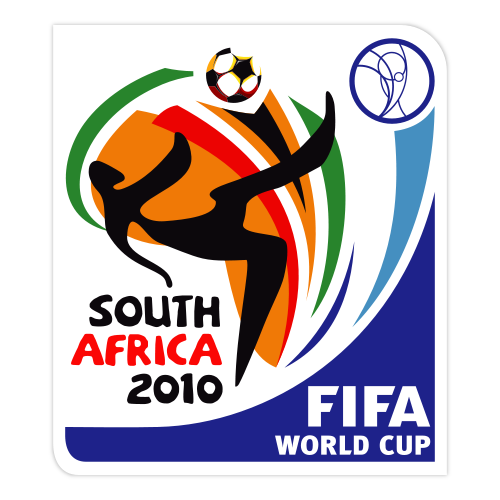 The ‘Focus Group’
Consisting of a ‘rep’ from each Faculty plus other key staff with the function of leading the planning and delivery of the events.
Lead Staff – PJS + DFR
English – CSN
Maths – PPR
Science – AFY
Languages – DYW
Humanities – SGN
Technology – MMY
Business/ICT – DJS
P.E – AMN
House Rep – PPR
PSE Rep – CSH
ESDGC Rep  - KAR
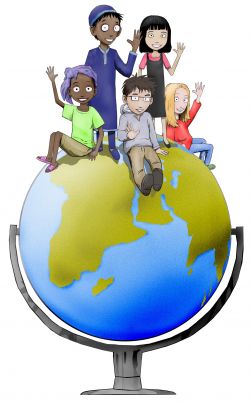 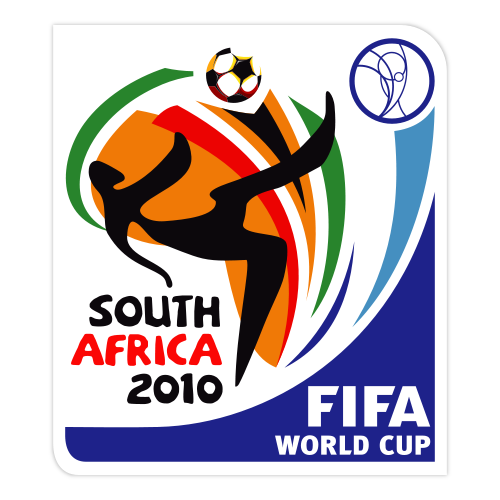 Whole School Activities
INTER-HOUSE 5-A-SIDE WORLD CUP
INTER-HOUSE PHONES 4 AFRICA
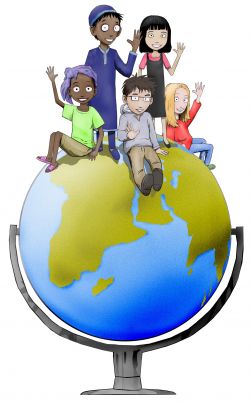 INTER-HOUSE ESDGC QUIZZES
WORLD CUP THEMED CANTEEN MENU
WORLD CUP ‘DISKI DANCE’ CLUB
FORM DISPLAY/PRESENTATION COMP
WHOLE SCHOOL THEMED FANCY DRESS
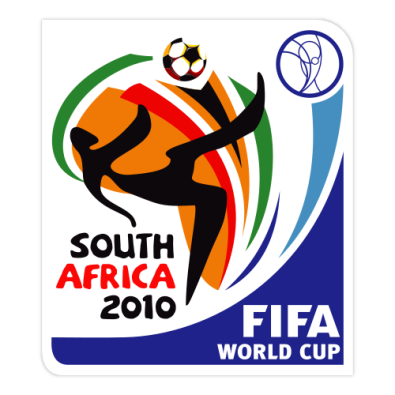 SCHOOL MUSICAL DISPLAY/INTERLUDE
Y7 PARENTS EVENING THEMED BBQ
Y7 HEALTH & FITNESS DAY
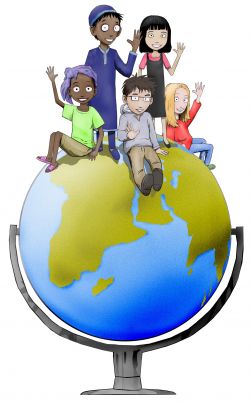 World Cup Week
A week in which all lessons, subject and pastoral, focus on activities linked to South Africa and/or the FIFA World Cup.
5th-9th July 2010
 All KS3 pupils
 Y10 and Y12 pupils
WHY???
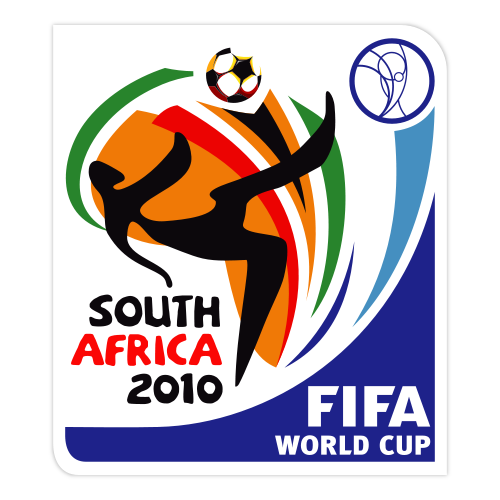 A unique opportunity to engage ALL pupils in ESDGC activities that are real, relevant and contemporary.

> An attempt to embed the concept of ESDGC at a whole school level, involving staff, pupils + parents.
Faculty Impact
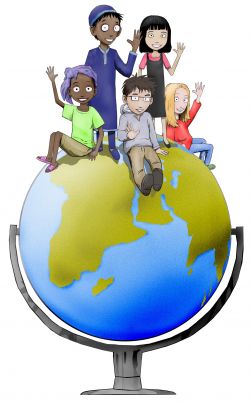 World Cup Week (5th-9th July)
 All KS3 classes to complete a themed ‘mini unit’
 Same with Y10 and Y12 classes (subject to c/work)
 Must relate to World Cup and Global Citizenship
 Could be part of a wider unit of work (tweaking)
 Faculty Rep responsible for organising it (not HOF)
For Example…
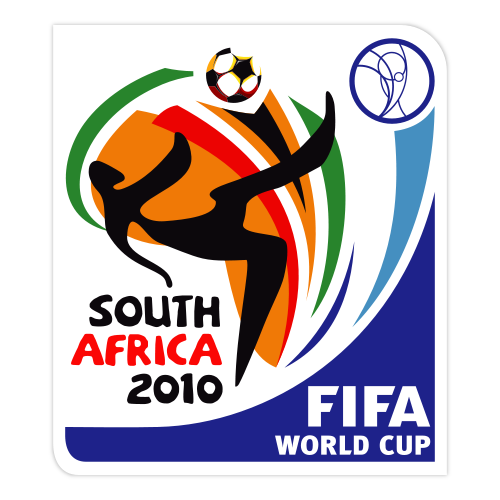 English

Year 7 – letter writing – pen pal letters to link school
Year 8 – reporting the news – match reports, SA news
Year 9 – debating – racism in SA and in football (apartheid)
Year 10 – coursework – magazine articles on WC impact on SA
Year 12 Lit – South African poetry/short stories
Year 12 Lang – analysing bias in match reports worldwide
Other Faculty Ideas
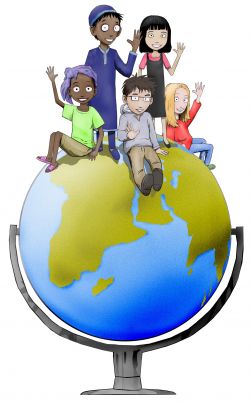 MATHS – ticket pricing and exchange rates
	       travel expenses from different nations

SCIENCE – South African mining industries
	         comparing carbon footprints of different nations

LANGUAGES – learning tribal South African languages
		    comparing cultures of different nations
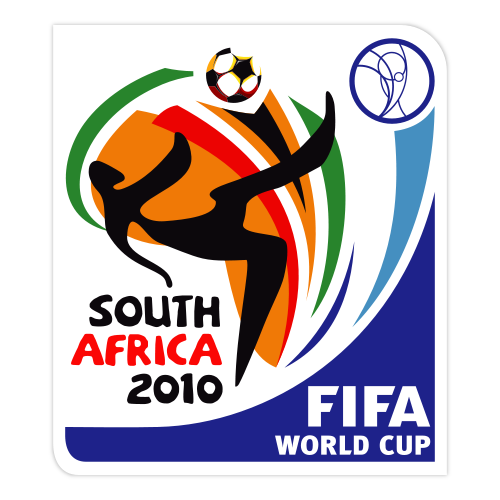 ART – African masks / emaciated figures sculpture
MUSIC – traditional African music / learning anthems
HISTORY – slave trade in Africa / Mandela + apartheid
GEOGRAPHY – environmental/seasonal impact of WC
RS – Christian charities in Africa / human rights issues
PE – sport in SA / comparing diets and training regimes
Pastoral Impact
7th June – 14th July
 Form ESDGC competition
	> each form in Y7, 8, 9, 10 and 12 draws a World Cup 
	   team from the 32 countries involved
	> Y7-10 decorate form room in country’s theme
	> Y12 prepare presentation (verbal or video)
	> judged on 14th July
	> prize for winning form per year
	> House Points awarded too
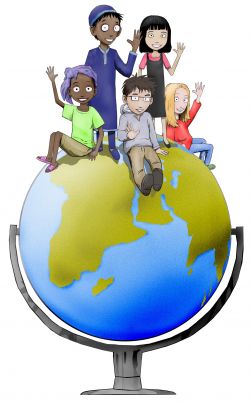 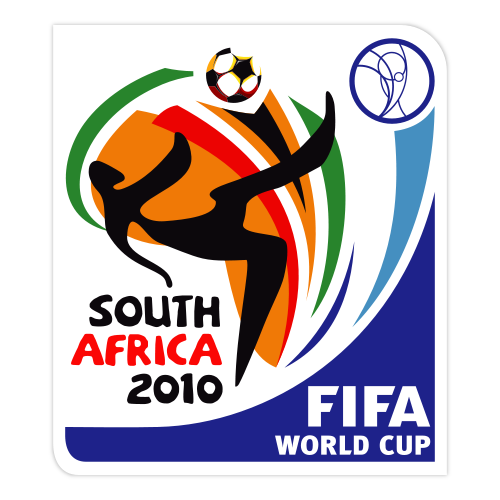 28th June Pastoral Lesson (optional?)
 9th July Pastoral Lesson
	> focus where possible on ESDGC with a link
	   to South Africa and the World Cup
	> to be discussed/planned in Learning Teams
	> World Cup Week TFTD = Sportsmanship!!!
***Promoting Whole School/House Events***
TARGETS
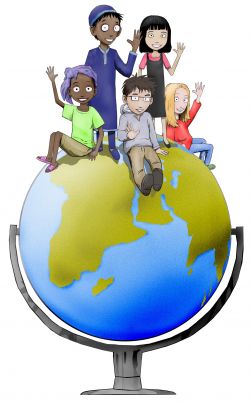 Tuesday 2nd February – Faculty Teams Meeting

	Launch project to your Faculty
	Discuss impact on / requirements for Faculty
	Brainstorm initial ideas for World Cup Week units
	Distribute tasks through Faculty
	Unit titles to be confirmed by Tuesday 23rd February
	***On-going item for Faculty Team Meetings
Tuesday 9th February – Focus Group Meeting

	To discuss issues/questions arising from Faculties
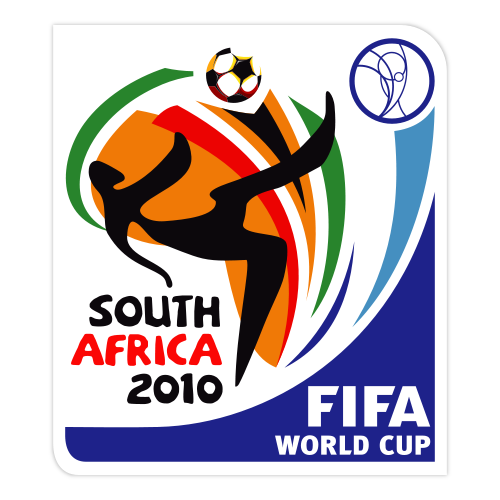 Tuesday 23rd February – TSG Session

	Faculty preparation of mini units for WCW
Tuesday 4th May – Twilight Session

	Final preparation of WCW units/resources